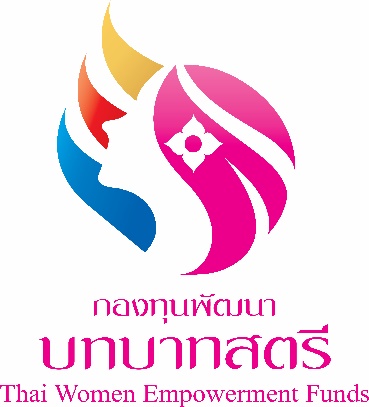 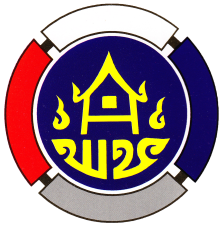 การดำเนินงานกองทุนพัฒนาบทบาทสตรี
สำนักงานกองทุนพัฒนาบทบาทสตรี (สกส.) กรมการพัฒนาชุมชน
ความเป็นมา
กองทุนพัฒนาบทบาทสตรี โดย สลน. (สกพส.)
กองทุนพัฒนาบทบาทสตรีโดย พช. (สกส.)
ครม. มีมติเมื่อ 23 มิ.ย.58 ให้จัดตั้งกองทุนพัฒนาบทบาทสตรี ในกรมการพัฒนาชุมชน
จัดตั้งตาม พ.ร.บ.งบประมาณ 2555 โดย สลน. และ พม. ดำเนินการในระยะแรก
ภายใต้ระเบียบ สลน. ว่าด้วยกองทุนพัฒนาบทบาทสตรี พ.ศ. 2555 ฉบับที่ 2 3 และ 4
กรมฯ ได้รับจัดสรรงบประมาณ ตาม พ.ร.บ. งบประมาณ 2559 (100 ล้านบาท)
คกส. มีมติให้อธิบดีกรมการพัฒนาชุมชนทำหน้าที่เป็นผู้อำนวยการสำนักงานคณะกรรมการกองทุนพัฒนาบทบาทสตรีแห่งชาติ (มติ คกส. 25 ต.ค.56)
กรมฯ เสนอขอควบรวมกองทุนฯ ต่อกระทรวงการคลัง (5 พ.ย.58)
คสช. มีมติเมื่อ 29 ก.ค.57 เห็นชอบให้โอนย้ายกองทุนพัฒนาบทบาทสตรี  และสำนักงานคณะกรรมการกองทุนพัฒนาบทบาทสตรีแห่งชาติ (สกพส.) ไปอยู่ที่กรมการพัฒนาชุมชน
มติ ครม. 12 เม.ย.59 ให้ควบรวมกองทุน
ให้ สกพส. อยู่ในกรมการพัฒนาชุมชน (ตามระเบียบสำนักนายกรัฐมนตรี ว่าด้วยกองทุนพัฒนาบทบาทสตรี ฉบับที่ 4 พ.ศ. 2558  ประกาศ ณ 16 ต.ค.58)
มีผล 1 พ.ค.59
กองทุนพัฒนาบทบาทสตรีกรมการพัฒนาชุมชน
สำนักงานกองทุนพัฒนาบทบาทสตรี (สกส.) กรมการพัฒนาชุมชน
วัตถุประสงค์กองทุนฯ
1. เป็นแหล่งเงินทุนหมุนเวียนดอกเบี้ยต่ำ  ในการสร้างโอกาสให้สตรีเข้าถึงแหล่งเงินทุนสำหรับการลงทุนเพื่อพัฒนาอาชีพ  สร้างงาน  สร้างรายได้  หรือเสริมสร้างความเข้มแข็งทางด้านเศรษฐกิจให้แก่สตรีและองค์กรของสตรี
2. เป็นแหล่งเงินทุนเพื่อการส่งเสริมบทบาทและพัฒนาศักยภาพสตรีและเครือข่ายสตรีในการเฝ้าระวังดูแลและแก้ไขปัญหาของสตรี  การส่งเสริมและพัฒนาคุณภาพชีวิตของสตรี  นำไปสู่การสร้างสวัสดิภาพ  หรือสวัสดิการเพื่อคุ้มครองและพิทักษ์สิทธิของสตรีและผู้ด้อยโอกาสอื่นๆ  ในสังคม
ต่อ
สำนักงานกองทุนพัฒนาบทบาทสตรี (สกส.) กรมการพัฒนาชุมชน
วัตถุประสงค์กองทุนฯ
3. เป็นแหล่งเงินทุนเพื่อการส่งเสริม  สนับสนุนการจัดกิจกรรม   ในการพัฒนาบทบาทสตรี  การสร้างภาวะผู้นำ  การพัฒนาองค์   ความรู้  เพื่อเสริมสร้างความเข้มแข็งทางด้านสังคมให้แก่สตรี   และองค์กรของสตรี
4. เป็นแหล่งเงินทุนเพื่อสนับสนุนโครงการอื่นๆ  ที่เป็นการแก้ไข   ปัญหาและพัฒนาสตรีตามที่คณะกรรมการพิจารณาเห็นสมควร
สำนักงานกองทุนพัฒนาบทบาทสตรี (สกส.) กรมการพัฒนาชุมชน
กฎหมาย ระเบียบ ข้อบังคับ และหลักเกณฑ์ที่เกี่ยวข้อง
พระราชบัญญัติ ว่าด้วยการบริหารทุนหมุนเวียน พ.ศ. 2558
1
ข้อบังคับคณะกรรมการบริหารกองทุนพัฒนาบทบาทสตรี ว่าด้วยการบริหารกองทุนพัฒนาบทบาทสตรี พ.ศ. 2559
2
หลักเกณฑ์  วิธีการ และเงื่อนไข เกี่ยวกับการใช้จ่ายเงินประเภทเงินทุนหมุนเวียนและประเภทเงินอุดหนุนของกองทุนพัฒนาบทบาทสตรี พ.ศ. 2559
หลักเกณฑ์  วิธีการ และเงื่อนไข เกี่ยวกับคุณสมบัติการเป็นสมาชิก การขอขึ้นทะเบียนเป็นสมาชิก และการพ้นจากการเป็นสมาชิกของกองทุนพัฒนาบทบาทสตรี พ.ศ. 2559
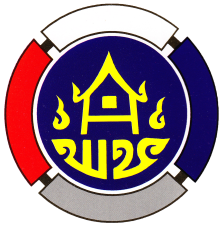 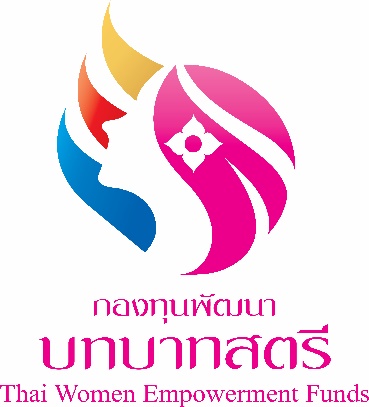 กลไกการขับเคลื่อนกองทุนพัฒนาบทบาทสตรี
สำนักงานกองทุนพัฒนาบทบาทสตรี (สกส.) กรมการพัฒนาชุมชน
โครงสร้างการบริหารงานของสำนักงานกองทุนพัฒนาบทบาทสตรีกรมการพัฒนาชุมชน  กระทรวงมหาดไทย
คณะกรรมการบริหารกองทุนพัฒนาบทบาทสตรี
คณะอนุกรรมการบริหารกองทุนพัฒนาบทบาทสตรีกรุงเทพมหานคร
ผู้อำนวยการสำนักงานกองทุนพัฒนาบทบาทสตรี
คณะอนุกรรมการบริหารกองทุนพัฒนาบทบาทสตรีระดับจังหวัด
สำนักงานเลขานุการ
คณะกรรมการบริหารกองทุน
พัฒนาบทบาทสตรีกรุงเทพมหานคร
สำนักงานกองทุนพัฒนาบทบาทสตรี
สำนักงานเลขานุการคณะอนุกรรมการบริหารกองทุนพัฒนาบทบาทสตรีระดับจังหวัด
คณะอนุกรรมการกลั่นกรองและติดตามการดำเนินงานกองทุนพัฒนาบทบาทสตรีอำเภอ
สำนักงานเลขานุการคณะอนุกรรมการกลั่นกรองและติดตามการดำเนินงานกองทุนพัฒนาบทบาทสตรีอำเภอ
กลุ่มพัฒนาศักยภาพกองทุน
กลุ่มนโยบายและยุทธศาสตร์
กลุ่มอำนวยการ
กลุ่มกฎหมาย
งานยุทธศาสตร์
แผนงานและโครงการ
งานการเงิน
และบัญชี
งานพัฒนาระบบ
เทคโนโลยี
งานส่งเสริมและ
พัฒนาศักยภาพ
งานเครือข่ายสัมพันธ์
งานอำนวยการและบริหารทั่วไป
กลไกการขับเคลื่อนกองทุนพัฒนาบทบาทสตรี
คณะกรรมการบริหารกองทุนพัฒนาบทบาทสตรี (คกส.)
สำนักงานกองทุนพัฒนาบทบาทสตรี (สกส.)
คณะอนุกรรมการบริหารกองทุนพัฒนาบทบาทสตรีกรุงเทพมหานคร (อกส.กทม.)
คณะอนุกรรมการบริหารกองทุนพัฒนาบทบาทสตรีระดับจังหวัด (อกส.จ.)
สำนักงานเลขานุการคณะอนุกรรมการบริหารกองทุนพัฒนาบทบาทสตรีกรุงเทพมหานคร
สำนักงานเลขานุการคณะอนุกรรมการบริหารกองทุนพัฒนาบทบาทสตรีระดับจังหวัด
คณะอนุกรรมการกลั่นกรองและติดตามการดำเนินงานกองทุนพัฒนาบทบาทสตรีอำเภอ (อกส.อ.)
สำนักงานเลขานุการคณะอนุกรรมการกลั่นกรองและติดตามการดำเนินงานกองทุนพัฒนาบทบาทสตรีอำเภอ
คณะกรรมการบริหารกองทุนพัฒนาบทบาทสตรี (คกส.)
อธิบดีกรมการพัฒนาชุมชน(ประธานกรรมการ)
รองอธิบดีกรมการพัฒนาชุมชนที่ได้รับมอบหมายให้กำกับดูแลงานกองทุนพัฒนาบทบาทสตรี(รองประธานกรรมการ)
ผู้แทนกระทรวงการคลัง(กรรมการ)
ผู้แทนสำนักงบประมาณ(กรรมการ)
ผู้ทรงคุณวุฒิ จำนวน 3 คน (กรรมการ)
ผู้อำนวยการ สกส.(กรรมการและเลขานุการ)
กลไกการขับเคลื่อนกองทุนพัฒนาบทบาทสตรี
คณะกรรมการบริหารกองทุนพัฒนาบทบาทสตรี (คกส.) ( 8 คน)
ส่วนกลาง
คณะอนุกรรมการบริหารกองทุนพัฒนาบทบาทสตรีกรุงเทพมหานคร (อกส.กทม.)(8-12 คน) (ประธาน คกส. แต่งตั้ง)
ผู้อำนวยการสำนักงานกองทุนพัฒนาบทบาทสตรี
สำนักงานเลขานุการ อกส.กทม.
กลุ่มอำนวยการ- งานการเงินและบัญชี - งานอำนวยการและบริหารทั่วไป
คณะทำงานขับเคลื่อนกองทุนพัฒนาบทบาทสตรีกรุงเทพมหานคร (9-12 คน)(ประธาน อกส.กทม. แต่งตั้ง)
กลุ่มนโยบายและยุทธศาสตร์- งานยุทธศาสตร์แผนงานและโครงการ - งานพัฒนาระบบเทคโนโลยี
คณะทำงานขับเคลื่อนกองทุนพัฒนาบทบาทสตรีเขต (9-12 คน) (ประธาน อกส.กทม. แต่งตั้ง)
กลุ่มพัฒนาศักยภาพกองทุน- งานส่งเสริมและพัฒนาศักยภาพ - งานเครือข่ายสัมพันธ์
อาสาสมัครผู้ประสานงานกองทุนฯ ชุมชนละ 1 คน(ประธาน อกส.กทม. แต่งตั้ง)
กลุ่มกฎหมาย
กลไกการขับเคลื่อนกองทุนพัฒนาบทบาทสตรี
คณะกรรมการบริหารกองทุนพัฒนาบทบาทสตรี (คกส.) ( 8 คน)
คณะอนุกรรมการบริหารกองทุนพัฒนาบทบาทสตรีระดับจังหวัด (อกส.จ.) (10 -12 คน) (ประธาน คกส. แต่งตั้ง)
ส่วนภูมิภาค
สำนักงานเลขานุการ อกส.จ.
คณะทำงานขับเคลื่อนกองทุนพัฒนาบทบาทสตรีจังหวัด (9-12 คน) (ประธาน อกส.จ. แต่งตั้ง)
คณะอนุกรรมการกลั่นกรองและติดตามการดำเนินงานกองทุนพัฒนาบทบาทสตรีอำเภอ   (อกส.อ.) (7-11 คน) (ประธาน คกส. แต่งตั้ง)
สำนักงานเลขานุการ อกส.อ.
อาสาสมัครผู้ประสานงานกองทุนฯหมู่บ้าน/ชุมชนละ 1 คน (กรณีตำบล/เทศบาลมีหมู่บ้าน/ชุมชนไม่ถึง 7 หมู่บ้าน/ชุมชน ให้เลือกเพิ่มเป็นหมู่บ้าน/ชุมชน ละ 2-3 คน (ประธาน อกส.อ.แต่งตั้ง)
คณะทำงานขับเคลื่อนกองทุนพัฒนาบทบาทสตรีตำบล/เทศบาล (7-9 คน) (ประธาน อกส.อ.แต่งตั้ง)
คณะกรรมการบริหารกองทุนพัฒนาบทบาทสตรี (คกส.)
อำนาจหน้าที่
1. กำหนดนโยบาย ยุทธศาสตร์ มาตรการ และแนวทางใน     การบริหารกองทุนให้เป็นไปตามวัตถุประสงค์2. พิจารณาอนุมัติแผนการดำเนินงานประจำปี3. กำหนดข้อบังคับเกี่ยวกับการบริหารงานบุคคล        การเงิน  การพัสดุ  ตลอดจนการกำหนดค่าตอบแทน    สิทธิประโยชน์หรือสวัสดิการต่างๆ  ของบุคลากร    กองทุน ให้สอดคล้องกับมาตรฐานที่คณะกรรมการ    ประกาศกำหนด
ต่อ
คณะกรรมการบริหารกองทุนพัฒนาบทบาทสตรี (คกส.)
อำนาจหน้าที่
4. กำกับดูแลการบริหารจัดการ และติดตามการ    ดำเนินงานให้เป็นไปตามวัตถุประสงค์ของกองทุน5. แต่งตั้งผู้อำนวยการ6. แต่งตั้งคณะอนุกรรมการ คณะทำงาน เพื่อพิจารณาหรือ    ปฏิบัติงานตามที่คณะกรรมการบริหารมอบหมาย
คณะอนุกรรมการบริหารกองทุนพัฒนาบทบาทสตรีระดับจังหวัด (อกส.จ.)
องค์ประกอบ
1. ผู้ว่าราชการจังหวัด หรือรองผู้ว่าราชการจังหวัดที่ได้รับมอบหมาย     เป็นประธานอนุกรรมการ   2. อนุกรรมการ ประกอบด้วย 1) ปลัดจังหวัด  2) คลังจังหวัด      3) พัฒนาสังคมและความมั่นคงของมนุษย์จังหวัด  4) เกษตรจังหวัด     5) ประธานกรรมการพัฒนาสตรีฯ  และ  6) ผู้ทรงคุณวุฒิ ไม่เกิน 3 คน            ซึ่งประธาน อกส.จ.แต่งตั้งโดยความเห็นชอบของอธิบดี         กรมการพัฒนาชุมชน 3. พัฒนาการจังหวัด    เป็นอนุกรรมการและเลขานุการ4. หัวหน้ากลุ่มงาน สำนักงานพัฒนาชุมชนจังหวัดที่รับผิดชอบงาน    กองทุนฯ  เป็นอนุกรรมการและผู้ช่วยเลขาฯ
คณะอนุกรรมการบริหารกองทุนพัฒนาบทบาทสตรีระดับจังหวัด (อกส.จ.)
อำนาจหน้าที่
1. บริหารงานกองทุน กำกับ ดูแล และติดตามการดำเนินงานกองทุน    พัฒนาบทบาทสตรีในเขตพื้นที่จังหวัด2. จัดทำแผนการดำเนินงานและแผนปฏิบัติการประจำปีงบประมาณ    ของกองทุนพัฒนาบทบาทสตรีระดับจังหวัด3. ดำเนินการตามแผนการดำเนินงานประจำปีตามที่     คณะกรรมการบริหารกองทุนพัฒนาบทบาทสตรีอนุมัติ4. พิจารณาอนุมัติโครงการที่สมาชิกขอรับการสนับสนุนโครงการ     ประเภทเงินทุนหมุนเวียนและโครงการประเภทเงินอุดหนุน5. ประสาน ส่งเสริม และสนับสนุนการดำเนินงานของกองทุนและ    สมาชิกในเขตพื้นที่จังหวัด
ต่อ
คณะอนุกรรมการบริหารกองทุนพัฒนาบทบาทสตรีระดับจังหวัด (อกส.จ.)
อำนาจหน้าที่
6. แต่งตั้งคณะทำงานขับเคลื่อนกองทุนพัฒนาบทบาทสตรีจังหวัด7. แต่งตั้งกรรมการผู้ทรงคุณวุฒิในคณะอนุกรรมการบริหารกองทุน    พัฒนาบทบาทสตรีระดับจังหวัด และคณะอนุกรรมการกลั่นกรอง     และติดตามการดำเนินงานกองทุนพัฒนาบทบาทสตรีอำเภอ8. แต่งตั้งคณะทำงานอื่น เพื่อปฏิบัติอย่างหนึ่งอย่างใดที่     เกี่ยวข้องกับกองทุน9. รายงานผลการดำเนินงาน ปัญหา และอุปสรรค ในเขตพื้นที่จังหวัด10. ปฏิบัติหน้าที่ให้เป็นไปตามข้อบังคับ หรือตามที่      คณะกรรมการบริหารกองทุนพัฒนาบทบาทสตรีมอบหมาย
คณะอนุกรรมการกลั่นกรองและติดตามการดำเนินงานกองทุนพัฒนาบทบาทสตรีอำเภอ (อกส.อ.)
องค์ประกอบ
1. นายอำเภอ                                  ประธานอนุกรรมการ2. ท้องถิ่นอำเภอ                             อนุกรรมการ3. เกษตรอำเภอ                               อนุกรรมการ4. ประธานกรรมการสตรีอำเภอ     อนุกรรมการ5. ผู้ทรงคุณวุฒิ ไม่เกิน 5 คน          อนุกรรมการ
    ซึ่งประธาน อกส.จ.แต่งตั้ง6. พัฒนาการอำเภอ                        อนุกรรมการและเลขานุการ7. นักวิชาการพัฒนาชุมชน สำนักงานพัฒนาชุมชนอำเภอ     ที่รับผิดชอบงานกองทุนฯ        อนุกรรมการและผู้ช่วยเลขาฯ
คณะอนุกรรมการกลั่นกรองและติดตามการดำเนินงานกองทุนพัฒนาบทบาทสตรีอำเภอ (อกส.อ.)
อำนาจหน้าที่
1. กำกับ ดูแล  ติดตาม  ส่งเสริม สนับสนุน และประสาน การดำเนินงาน     กองทุนพัฒนาบทบาทสตรีในเขตพื้นที่อำเภอ2. จัดทำแผนการติดตามและสนับสนุนการดำเนินงานในเขตพื้นที่อำเภอ3. ตรวจสอบ กลั่นกรอง และให้ความเห็นชอบโครงการที่สมาชิกขอรับ     การสนับสนุนโครงการประเภทเงินทุนหมุนเวียน และโครงการ     ประเภทเงินอุดหนุน4. แต่งตั้งคณะทำงานขับเคลื่อนกองทุนพัฒนาบทบาทสตรีตำบลและ     คณะทำงานขับเคลื่อนกองทุนพัฒนาบทบาทสตรีเทศบาล
คณะอนุกรรมการกลั่นกรองและติดตามการดำเนินงานกองทุนพัฒนาบทบาทสตรีอำเภอ (อกส.อ.)
อำนาจหน้าที่
5. แต่งตั้งอาสาสมัครผู้ประสานงานกองทุนพัฒนาบทบาทสตรี    หมู่บ้านหรือชุมชน6. แต่งตั้งคณะทำงานอื่น เพื่อปฏิบัติงานอย่างหนึ่งอย่างใดที่เกี่ยวข้อง    กับกองทุน7. รายงานผลการดำเนินการ ปัญหา และอุปสรรค เสนอต่อ     คณะอนุกรรมการบริหารกองทุนพัฒนาบทบาทสตรีระดับจังหวัด     (อกส.จ.)8. ปฏิบัติหน้าที่ให้เป็นไปตามข้อบังคับ หรือตามที่     คณะกรรมการบริหารกองทุนพัฒนาบทบาทสตรี      คณะอนุกรรมการบริหารกองทุนพัฒนาบทบาทสตรีระดับจังหวัด     มอบหมาย
อาสาสมัครผู้ประสานงานกองทุนพัฒนาบทบาทสตรีหมู่บ้าน/ตำบล
คุณสมบัติ
1. เป็นสมาชิกกองทุนพัฒนาบทบาทสตรี   2. เป็นผู้มีจิตอาสา
3. ไม่เป็นผู้มีประวัติเสื่อมเสียและขาดวินัยทางการเงินวาระการดำรงตำแหน่ง : 4 ปี  (อาจได้รับแต่งตั้งอีกได้แต่จะดำรงตำแหน่งติดต่อ   กันเกินสองวาระไม่ได้) เหมือนผู้ทรงฯ
ต่อ
อาสาสมัครผู้ประสานงานกองทุนพัฒนาบทบาทสตรีหมู่บ้าน/ตำบล
อำนาจหน้าที่
1. ประชาสัมพันธ์การรับสมัครสมาชิกกองทุน2. ให้คำปรึกษาในการเขียนโครงการในหมู่บ้าน/ชุมชน3. เป็นผู้ประสานงานการดำเนินงานกองทุนพัฒนาบทบาทสตรี ระหว่างสมาชิกกับคณะทำงานขับเคลื่อนฯทุกระดับ /อกส.อ./ อกส.จ. / คกส. และหน่วยงานภาครัฐ  ตามที่ได้รับมอบหมาย
ต่อ
อาสาสมัครผู้ประสานงานกองทุนพัฒนาบทบาทสตรีหมู่บ้าน/ตำบล
วิธีคัดเลือก
หมู่บ้าน คือ หมู่บ้านแบ่งเขตพื้นที่ตามเขตขององค์กรปกครอง                   ส่วนท้องถิ่น    (หมู่บ้านละ 1 – 3 คน) โดย        คัดเลือก อาสาสมัครผู้ประสานงานฯหมู่บ้าน        โดย พัฒนากร + กรรมการหมู่บ้าน ประชุมสมาชิกกองทุน       ในหมู่บ้าน คัดเลือก หมู่บ้านละ 1 คน      ( ยกเว้น ตำบลที่มีหมู่บ้านไม่ถึง  7 หมู่บ้าน                   คัดเลือกเพิ่ม หมู่บ้าน ละ 1 คน เป็น 2-3 คน )       ประธาน อกส.อ.  : แต่งตั้ง      สนง.เลขานุการ อกส.จ. : บันทึกประวัติใน DPIS
ต่อ
อาสาสมัครผู้ประสานงานกองทุนพัฒนาบทบาทสตรีหมู่บ้าน/ตำบล
วิธีคัดเลือก
ชุมชน คือ ชุมชน/หมู่บ้าน แบ่งเขตพื้นที่ตามเขตขององค์กรปกครองส่วนท้องถิ่น  ได้แก่ เขตพื้นที่พิเศษ (เมืองพัทยา) เทศบาลนคร เทศบาลเมือง เทศบาลตำบล
        คัดเลือก อาสาสมัครผู้ประสานงานฯชุมชน โดย  ผู้นำชุมชนร่วมกับผู้ใหญ่บ้าน(ถ้ามี)  ประชุมสมาชิกกองทุน ใน               ชุมชนคัดเลือก ชุมชนละ 1 คน         (ยกเว้น เทศบาลที่มีชุมชนไม่ถึง 7 ชุมชน  คัดเลือกเพิ่ม       ชุมชน ละ 1 คน เป็น 2-3 คน )        ประธาน อกส.อ. :  แต่งตั้ง        สนง.เลขานุการ อกส.จ.  : บันทึกประวัติใน DPIS
คณะทำงานขับเคลื่อนกองทุนพัฒนาบทบาทสตรีตำบล/เทศบาล
องค์ประกอบ
ที่มา : มาจากอาสาสมัครผู้ประสานงานฯ หมู่บ้าน/ชุมชน ละ 1 คน (ยกเว้นมีหมู่บ้าน/ชุมชนไม่ถึง  7 หมู่บ้าน/ชุมชน) คัดเลือกกันเองให้เหลือตำบล/เทศบาล ละ  7-9 คน  (คัดเลือกในตำแหน่ง หัวหน้าคณะทำงาน /คณะทำงาน/  คณะทำงานและเลขานุการ)โดยมี :  พัฒนากรรับผิดชอบตำบล/เทศบาล            เป็นที่ปรึกษาโครงสร้าง (7-9 คน) :       - หัวหน้าคณะทำงาน      -  คณะทำงาน      - คณะทำงานและเลขานุการ
ต่อ
คณะทำงานขับเคลื่อนกองทุนพัฒนาบทบาทสตรีตำบล/เทศบาล
อำนาจหน้าที่
(1) ตรวจสอบความถูกต้องของโครงการของสมาชิกที่ยื่นขอกู้ยืมเงิน เบื้องต้น
(2) ประชาสัมพันธ์สร้างความเข้าใจกับสมาชิกและประชาชนในพื้นที่เกี่ยวกับกองทุน
(3) ให้คำแนะนำและเป็นที่ปรึกษาของสมาชิก
(4) ประสาน ส่งเสริมและสนับสนุนการดำเนินงานของกองทุน และสมาชิกในเขต      พื้นที่ตำบล/เทศบาล (5) ติดตามการดำเนินงานของกองทุนและสมาชิกในเขตพื้นที่ตำบล/เทศบาล
(6) รายงานผลการดำเนินการ ปัญหา และอุปสรรค (7) ปฏิบัติหน้าที่ให้เป็นไปตามข้อบังคับ หรือตามที่  คกส.  อกส.จ.  อกส.อ. มอบหมาย
ต่อ
คณะทำงานขับเคลื่อนกองทุนพัฒนาบทบาทสตรีตำบล/เทศบาล
การคัดเลือก
1. สำนักงานเลขานุการ อกส.อ. ประสาน อบต.และเทศบาล         ในพื้นที่ จัดประชุมอาสาสมัครผู้ประสานงานการดำเนินงาน         กองทุนพัฒนาบทบาทสตรีประจำหมู่บ้าน/ชุมชนที่ได้รับ         คัดเลือก ณ ที่ทำการองค์การบริหารส่วนตำบล /เทศบาล เพื่อ         คัดเลือกคณะทำงานขับเคลื่อนกองทุนพัฒนาบทบาทสตรีตำบล/         เทศบาล จำนวน 7-9 คน     2. ประธาน อกส.อ.  : แต่งตั้ง    3. สำนักงานเลขานุการ อกส.จ.  : บันทึกประวัติใน DPIS           วาระการดำรงตำแหน่ง : 4 ปี (อาจได้รับแต่งตั้งอีกได้แต่จะ             ดำรงตำแหน่งติดต่อกันเกินสองวาระไม่ได้) เหมือนผู้ทรงฯ
คณะทำงานขับเคลื่อนกองทุนพัฒนาบทบาทสตรีจังหวัด
องค์ประกอบ
ที่มา :  มาจากประธานคณะกรรมการขับเคลื่อนกองทุนพัฒนาบทบาทสตรี        ตำบล/เทศบาล คัดเลือกตัวแทนอำเภอละ 1-3 คน มาคัดเลือกกันเอง 9-11 คนโดยมี :   นักวิชาการพัฒนาชุมชน สำนักงานพัฒนาชุมชนจังหวัด               ที่รับผิดชอบงานกองทุนพัฒนาบทบาทสตรี เป็นที่ปรึกษา  โครงสร้าง (9 – 12 คน) :   - หัวหน้าคณะทำงาน    - คณะทำงาน    - คณะทำงานและเลขานุการ    - มีพนักงานกองทุนฯจังหวัด 1 คน(นักจัดการทั่วไป) เป็นคณะทำงานและผู้ช่วยเลขานุการ
ต่อ
คณะทำงานขับเคลื่อนกองทุนพัฒนาบทบาทสตรีจังหวัด
อำนาจหน้าที่
(1) พิจารณาให้ความเห็นชอบกลั่นกรองโครงการของสมาชิกที่ยื่นขอกู้ยืมเงิน       เพื่อเสนอ อกส.จ.
(2) ประชาสัมพันธ์สร้างความเข้าใจกับสมาชิกและประชาชนในพื้นที่เกี่ยวกับ      การดำเนินงานกองทุน
(3) ให้คำแนะนำและเป็นที่ปรึกษาสมาชิก
(4) ประสาน ส่งเสริม และสนับสนุนการดำเนินงานกองทุนและสมาชิก      ในเขตพื้นที่จังหวัด(5) ติดตามการดำเนินงานของกองทุนและสมาชิกในเขตพื้นที่จังหวัด
(6) รายงานผลการดำเนินการ ปัญหา และอุปสรรค ของสมาชิก ต่อ อกส.จ.(7) ปฏิบัติหน้าที่ให้เป็นไปตามข้อบังคับ หรือตามที่ คกส. อกส.จ. มอบหมาย
ต่อ
คณะทำงานขับเคลื่อนกองทุนพัฒนาบทบาทสตรีจังหวัด
การคัดเลือก
1. สำนักงานเลขานุการ อกส.อ. จัดประชุมประธานคณะทำงานขับเคลื่อนกองทุนพัฒนาบทบาท      สตรีตำบล/เทศบาล คัดเลือกตัวแทนอำเภอ ๆ ละ 1 คน      (ยกเว้นจังหวัดที่มีอำเภอไม่ถึง 9 อำเภอ ให้คัดเลือกตัวแทนอำเภอละ 2 คน      สำหรับจังหวัดที่มี 3 อำเภอ ให้คัดเลือกอำเภอละ 3 คน ) เสนอชื่อให้สำนักงานเลขานุการ อกส.จ.
2.  สำนักงานเลขานุการ อกส.จ. จัดประชุมตัวแทนอำเภอ ๆละ 1-3 คน เพื่อคัดเลือกคณะทำงาน     ขับเคลื่อนกองทุนพัฒนาบทบาทสตรีจังหวัด  9-11 คน (ตัวแทนโซน)       และให้คณะทำงานขับเคลื่อนกองทุนพัฒนาบทบาทสตรีจังหวัด คัดเลือกกันเองในตำแหน่ง       หัวหน้าคณะทำงาน คณะทำงาน และคณะทำงานและเลขานุการ3.  สพจ. มอบหมายให้พนักงานกองทุนกองทุนพัฒนาบทบาทสตรีจังหวัด        (ตำแหน่งนักจัดการงานทั่วไป) เป็นคณะทำงานและผู้ช่วยเลขานุการ 4. ประธาน อกส.จ.  :  แต่งตั้ง5. สำนักงานเลขานุการ อกส.จ. บันทึกประวัติใน DPIS           วาระการดำรงตำแหน่ง : 4 ปี (อาจได้รับแต่งตั้งอีกได้แต่จะดำรงตำแหน่งติดต่อกันเกินสองวาระไม่ได้) เหมือนผู้ทรงฯ
สำนักงานเลขานุการคณะอนุกรรมการบริหารกองทุนพัฒนาบทบาทสตรีจังหวัด
โครงสร้าง
ประกอบด้วย1. พัฒนาการจังหวัด  เป็นหัวหน้าสำนักงาน2. หัวหน้ากลุ่มงานที่รับผิดชอบกองทุน  (ปฏิบัติหน้าที่บางเวลา)3. นักวิชาการพัฒนาชุมชนที่รับผิดชอบงานกองทุน  (ปฏิบัติหน้าที่บางเวลา)4. เจ้าหน้าที่การเงินและบัญชี สพจ. (ปฏิบัติหน้าที่บางเวลา)5. เจ้าพนักงานธุรการ (ปฏิบัติหน้าที่บางเวลา)6. พนักงานกองทุน  2-3 คน    (ปฏิบัติหน้าที่เต็มเวลา)    - ตำแหน่ง นักจัดการทั่วไป     - ตำแหน่ง นักวิชาการเงินและบัญชี    - ตำแหน่ง  เจ้าหน้าที่บันทึกข้อมูล
สำนักงานกองทุนพัฒนาบทบาทสตรี (สกส.) กรมการพัฒนาชุมชน
สำนักงานเลขานุการคณะอนุกรรมการบริหารกองทุนพัฒนาบทบาทสตรีจังหวัด
บทบาทหน้าที่
1. ดำเนินงานต่าง ๆ ของกองทุนฯในจังหวัด 2. ศึกษา รวบรวม และวิเคราะห์ข้อมูลที่เกี่ยวกับ การดำเนินงานของกองทุนฯ     ในจังหวัด 3. ดำเนินการและประสานงานกับส่วนราชการ หน่วยงานภาครัฐ รัฐวิสาหกิจ       และองค์กรต่าง ๆ  ที่เกี่ยวข้องกับการดำเนินงานของกองทุนฯในจังหวัด 4.  ส่งเสริม สนับสนุน การพัฒนาบุคลากร และผู้ที่เกี่ยวข้องกับการดำเนินงาน       กองทุนฯในจังหวัด 5.  รวบรวม จัดทำระบบฐานข้อมูลการดำเนินงานกองทุนฯ ในจังหวัด 6.  ติดตาม/รายงานผลการดำเนินงานกองทุนฯ  ในจังหวัด ให้ สกส และ       อกส.จ. ตามกำหนด
ต่อ
สำนักงานกองทุนพัฒนาบทบาทสตรี (สกส.) กรมการพัฒนาชุมชน
สำนักงานเลขานุการคณะอนุกรรมการบริหารกองทุนพัฒนาบทบาทสตรีจังหวัด
บทบาทหน้าที่
7.  รวบรวมโครงการที่ผ่านความเห็นชอบของ  อกส.อ. บันทึกในระบบ SARA พร้อมเสนอ      คณะทำงานขับเคลื่อนจังหวัดกลั่นกรองและเสนอ   ต่อ อกส.จ. เพื่อพิจารณาอนุมัติโครงการ  8.  แจ้งผลการพิจารณาอนุมัติโครงการให้สมาชิก  ทราบภายในสิบห้าวันทำการนับแต่      วันที่ได้รับอนุมัติโครงการ และจัดทำสัญญาเงินกู้ตามแนวทางที่ สกส.กำหนด  9. แจ้งเหตุผลแก่สมาชิกผู้ขอรับการสนับสนุน  กรณีไม่ได้รับอนุมัติโครงการภายใน      สิบห้าวันทำการนับแต่วันที่มีมติไม่อนุมัติโครงการ 10. แจ้งสำนักงานพัฒนาชุมชนจังหวัดดำเนินการ เบิกจ่ายและโอนเงินตามจำนวนที่ได้รับ       อนุมัติแล้วจากบัญชีเงินฝากคลัง สพจ. โอนเข้าบัญชีเงินฝาก ธนาคารประเภทออมทรัพย์       ของ สพจ. ก่อนโอนเงินเข้าบัญชีสมาชิก  11. รับและรวบรวมการขอแก้ไขปรับปรุงแผนงาน โครงการของเงินทุนหมุนเวียนของ        สมาชิก เสนอต่อ อกส.จ. พิจารณาอนุมัติ และปรับปรุงแก้ไขข้อมูลในระบบ SARA           แจ้งกลับสำนักงานเลขานุการ อกส.อ./ สมาชิก ทราบ
ต่อ
สำนักงานกองทุนพัฒนาบทบาทสตรี (สกส.) กรมการพัฒนาชุมชน
สำนักงานเลขานุการคณะอนุกรรมการบริหารกองทุนพัฒนาบทบาทสตรีจังหวัด
บทบาทหน้าที่
12.  ประสานการกำหนดแผนการติดตามและการรายงานผลการดำเนินงานกับ อกส.จ./       คณะขับเคลื่อนกองทุนพัฒนาบทบาทสตรีจังหวัด ตามแนวทางที่ สกส.กำหนด   13. รับแบบขอรับการสนับสนุนเงินกองทุนประเภทเงินอุดหนุน เพื่อเสนอต่อ อกส.จ.        พิจารณาอนุมัติ 14. รายงานผลการอนุมัติโครงการทุนหมุนเวียน/เงินอุดหนุนมาที่ สกส.         เพื่อนำเข้าที่ประชุม คกส. เพื่อทราบทุกเดือน 15. รายงานผลการติดตามและผลการดำเนินงานตาม แนวทางที่ สกส.กำหนด 16. ตรวจสอบคุณสมบัติของสมาชิกประเภทองค์กรสตรี ประกาศรายชื่อสมาชิกที่ขึ้นทะเบียน          แจ้งผลการขึ้นทะเบียนให้  สกส.  ทราบของสมาชิกทั้งสองประเภท  17. แจ้งผลการขึ้นทะเบียน การพ้นจากการเป็นสมาชิก ของสมาชิกประเภทองค์กร        ให้สมาชิกทราบ  18.  ปฏิบัติหน้าที่อื่นตามที่ คกส. /อกส.จ. มอบหมาย
สำนักงานกองทุนพัฒนาบทบาทสตรี (สกส.) กรมการพัฒนาชุมชน
สำนักงานเลขานุการคณะอนุกรรมการกลั่นกรองและติดตามการดำเนินงานกองทุนพัฒนาบทบาทสตรีอำเภอ
โครงสร้าง
ประกอบด้วย1. พัฒนาการอำเภอ เป็นหัวหน้าสำนักงาน2. นักวิชาการพัฒนาชุมชนที่รับผิดชอบงานกองทุน
สำนักงานกองทุนพัฒนาบทบาทสตรี (สกส.) กรมการพัฒนาชุมชน
สำนักงานเลขานุการคณะอนุกรรมการกลั่นกรองและติดตามการดำเนินงานกองทุนพัฒนาบทบาทสตรีอำเภอ
บทบาทหน้าที่
1. กำหนดสถานที่ยื่นแบบขอรับการสนับสนุนโครงการเสนอ อกส.อ. 2. จัดประชุม อกส.อ. เพื่อพิจารณาให้ความเห็นชอบโครงการ 3. ประสาน อบต.และเทศบาลในพื้นที่จัดประชุมอาสาสมัครผู้ประสานงานการ     ดำเนินงานกองทุนพัฒนาบทบาทสตรีประจำหมู่บ้าน/ชุมชนที่ได้รับคัดเลือก      ณ ทำการองค์การบริหารส่วนตำบล /เทศบาล เพื่อคัดเลือกคณะทำงาน     ขับเคลื่อนกองทุนพัฒนาบทบาทสตรีตำบล/เทศบาล  จำนวน 7-9 คน
4. รวบรวมโครงการที่ผ่านการเห็นชอบจาก อกส.อ.        ส่งสำนักงานเลขานุการ อกส.จ. เพื่อเสนอ   อกส.จ.  พิจารณาอนุมัติโครงการ
ต่อ
สำนักงานกองทุนพัฒนาบทบาทสตรี (สกส.) กรมการพัฒนาชุมชน
สำนักงานเลขานุการคณะอนุกรรมการกลั่นกรองและติดตามการดำเนินงานกองทุนพัฒนาบทบาทสตรีอำเภอ
บทบาทหน้าที่
5.  แจ้งผลการพิจารณาที่ไม่ผ่านการพิจารณาให้ผู้เสนอ โครงการนั้นให้ปรับปรุง     แก้ไขโครงการภายในสามสิบวันนับแต่วันที่ได้รับแจ้ง เมื่อพ้นกำหนด ถ้า อกส.อ.      ไม่ได้รับโครงการที่ได้แก้ไขแล้วให้ถือว่าผู้เสนอโครงการไม่ประสงค์ขอรับการสนับสนุน6.  แจ้งหนังสือเชิญบุคคลที่เกี่ยวข้องหรือสมาชิกผู้ขอรับการสนับสนุนเงินจากกองทุน      (ตามที่ อกส.อ. แสดงความเห็น) มาสอบถามหรือขอให้ส่งเอกสารเพื่อประกอบการ     พิจารณาเพิ่มเติม 7. รับและรวบรวมรายงานผลการดำเนินงานกองทุนพัฒนาบทบาทสตรีจากสมาชิก       ใบสำคัญรับเงิน ส่งสำนักงานเลขานุการ อกส.จ. ตามกำหนด  8.  เผยแพร่ประชาสัมพันธ์งานกองทุน
ต่อ
สำนักงานกองทุนพัฒนาบทบาทสตรี (สกส.) กรมการพัฒนาชุมชน
สำนักงานเลขานุการคณะอนุกรรมการกลั่นกรองและติดตามการดำเนินงานกองทุนพัฒนาบทบาทสตรีอำเภอ
บทบาทหน้าที่
9. รับและรวบรวมการขอแก้ไขปรับปรุงแผนงาน โครงการของเงินทุนหมุนเวียนของ    สมาชิก ส่งให้สำนักงานเลขานุการ อกส.จ. เพื่อเสนอต่อ อกส.จ.   พิจารณาอนุมัติ10. ประสานการกำหนดแผนการติดตามและการรายงานผลการดำเนินงานกับ อกส.อ./     คณะขับเคลื่อนกองทุนพัฒนาบทบาทสตรีตำบล/ เทศบาล/อาสาสมัครผู้ประสานงาน     กองทุนฯ หมู่บ้าน/ชุมชนตามแนวทางที่ อกส.จ./สกส.กำหนด 11. รายงานผลการติดตามและผลการดำเนินงานตาม แนวทางที่ สกส.กำหนด 12. ตรวจสอบคุณสมบัติของสมาชิกประเภทบุคคลธรรมดา ประกาศรายชื่อสมาชิก      แจ้งผลการขึ้น ทะเบียนให้ สำนักงานเลขานุการ อกส.จ.ทราบ13.  ปฏิบัติหน้าที่อื่นตามที่  อกส.จ. มอบหมาย
สำนักงานกองทุนพัฒนาบทบาทสตรี (สกส.) กรมการพัฒนาชุมชน
สวัสดี
สำนักงานกองทุนพัฒนาบทบาทสตรี (สกส.) กรมการพัฒนาชุมชน